A Perspective on the CPA (AB) Strategic Plan
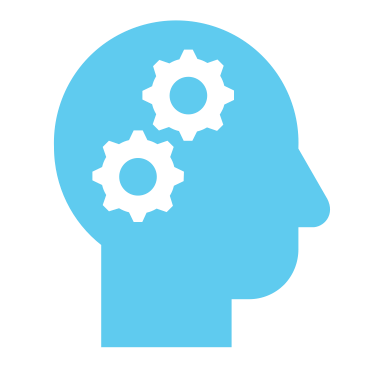 Karim Jamal, Erin Marshall, Jesse Iles
Strategic Questions
1. What skills/competencies will employers want from CPAs in the next 10-20 Years? 
2. What is the risk that employers will choose other types of professionals such as MBAs, CFAs etc. for positions once held by CPAs?
3. How will technology change the profession?
4. What are students looking for when they choose a career?
5. Is there an interest among other professionals (Lawyers, Engineers, Scientists) to obtain a CPA Designation?
6 other questions for a total of 11 questions (Specialization, Post Secondary Institutions, Demographics, Demand for CPAs, AB specific issues)
IOSCO- Consultation on Audit Committee’s – Not functioning effectively?
Topics
Labor Market Outcomes (Retrieved from BoardEx Database July 2018)
At Present (and Historically) in US, UK and Canada
CFO and Positions that Report to the CFO
CEO
Board Member
Audit Fees (from Thomson Reuters ESG)
Key Findings
CPA in steady decline in US (but not in Canada or UK)
Audit fees are low in Canada (on a comparative basis)
For the largest companies, audit fees are declining in the US and UK
N=51	        N=99	              N=205	                     N=484	     N=1203	         N=1821
CFOs in the US
Canada
N2018=359
N2015=222
N2010=77

UK
N2018=273
N2015=145
N2010=32
CFOs in Canada and UK
CFO STEM (US, UK and Canada)
Positions that Report to CFO
CEOs (US, UK and Canada)
Board Composition
Students
Prior to ENRON, Accounting Enrollments were in decline and there was a concern re : Do the Best and Brightest students major in Accounting?
Student numbers rose after SOX/Enron in Undergraduate Programs and kept rising until very recently, now a small decline
Since 2000, Accounting majors consistently have a higher average incoming (High School) GPA than Business students, who in turn have a higher GPA than the average student entering a Canadian University(also higher marks in first year of University)
More MBA Accounting Electives after Enron, now a trend towards reducing accounting in the Core program (1 course or drop Management Accounting out of the core)
Fast Track to CPA
Young Lawyers not interested
Young Engineers interested
Accounting Academics are interested (though large number had become CGAs through a special fast track so are now CPAs)
CMAs had historically attracted some MBAs by offering a Fast Track 
Lot of scientists are doing MBA – would they do CPA?
Do UFE Honor Roll Students Stay in Public Accounting?
Average audit fees (in 000s) in median-size firms (U$ 2000- 6000 million)
A Comparison of Audit Fees in the US, UK and Canada
Average audit fees (in 000s) in large-size firms ( >U$ 10billion)
A Comparison of Audit Fees in the US, UK and Canada
Average audit fees (in 000s) in top 1% firms
A Comparison of Audit Fees in the US, UK and Canada
Conclusion
Why is CPA doing so poorly in US? 
Why are audit fees so low in Canada?
Should CPA create a Fast Track?
What skills does the CPA of the future need?
People skills (Negotiation Course – Persuasion?/ Business Acumen) 
Be Trusted Business Advisors/Leaders 
Technology ??????